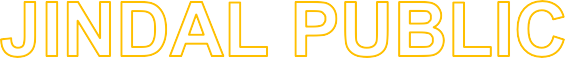 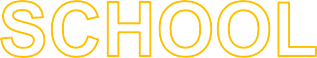 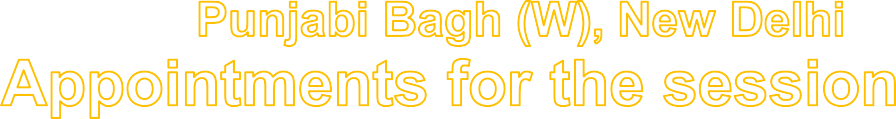 2023-24
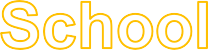 A
bility…Motivation…
Attitu
de…
2023-24
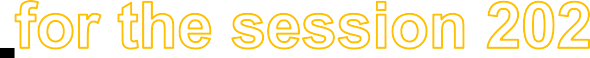 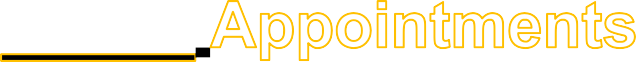 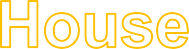 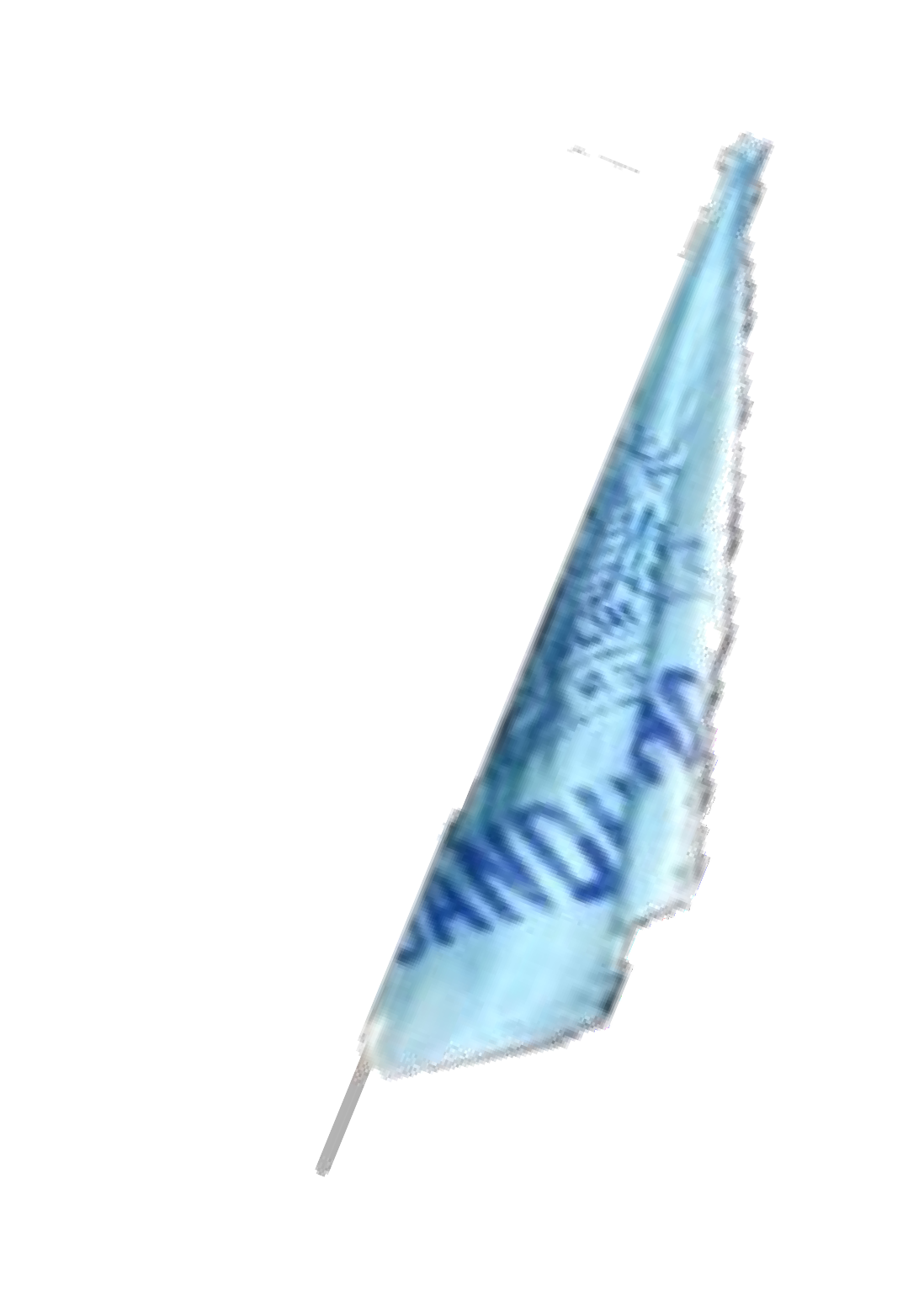 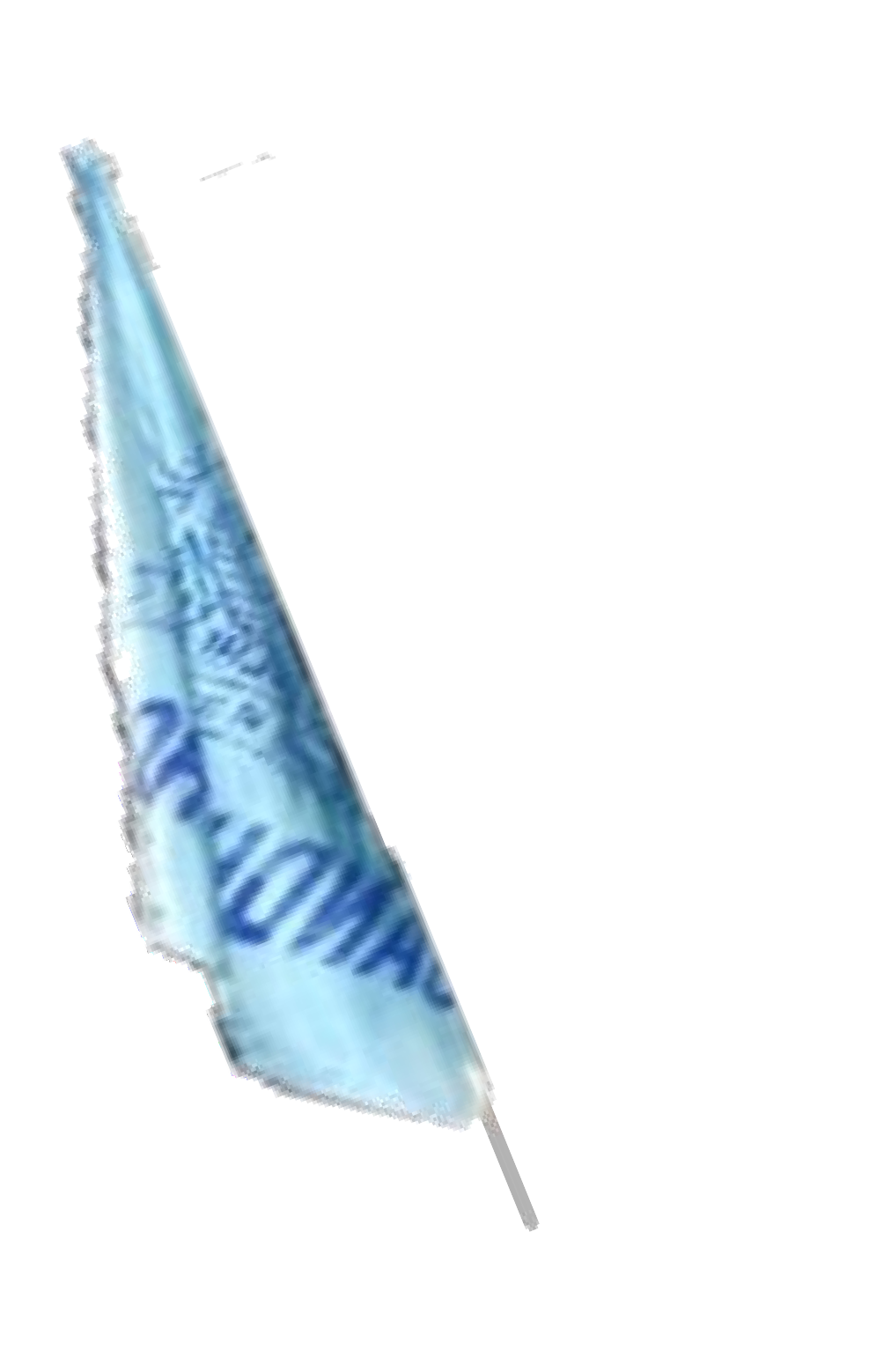 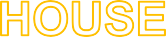 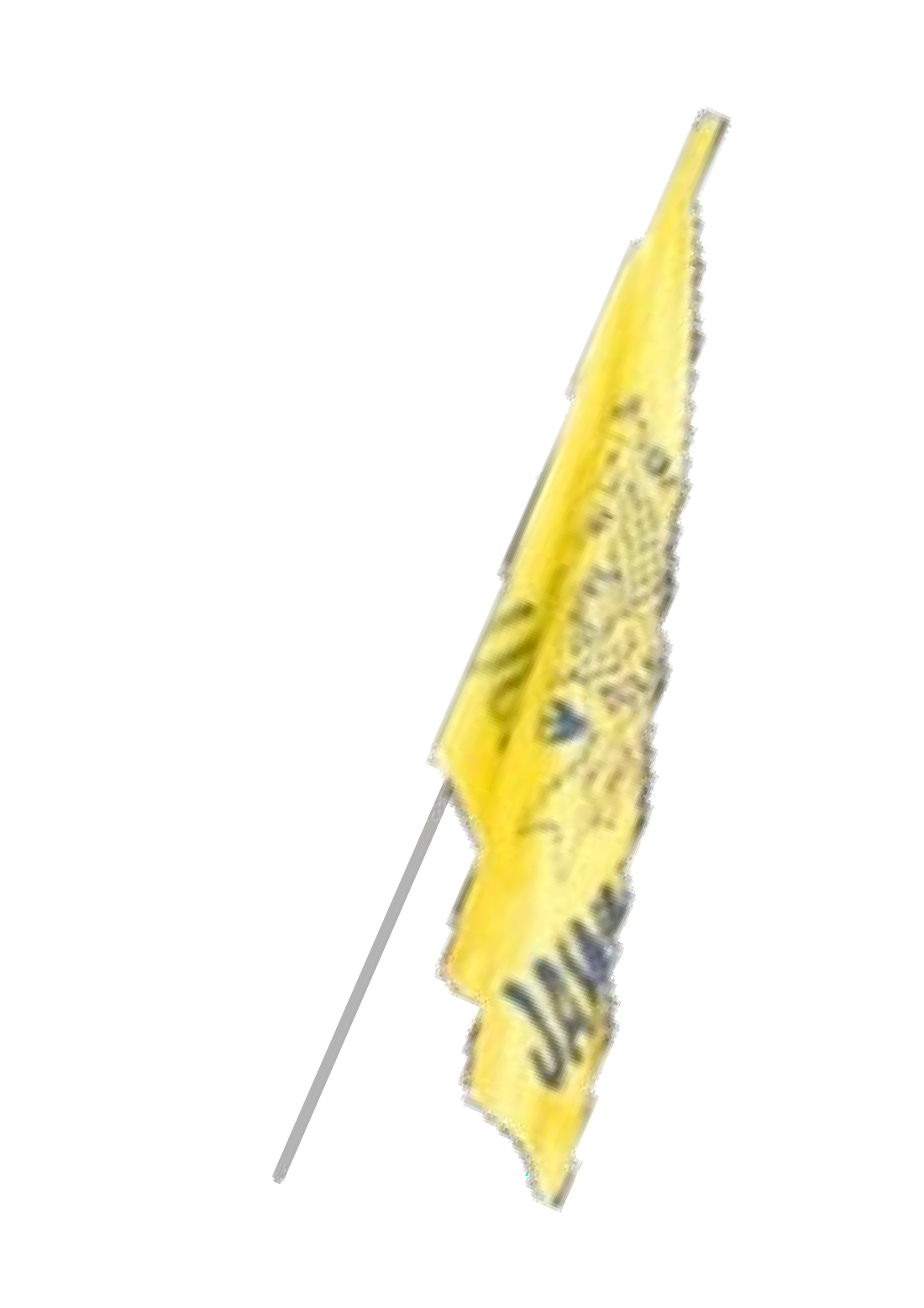 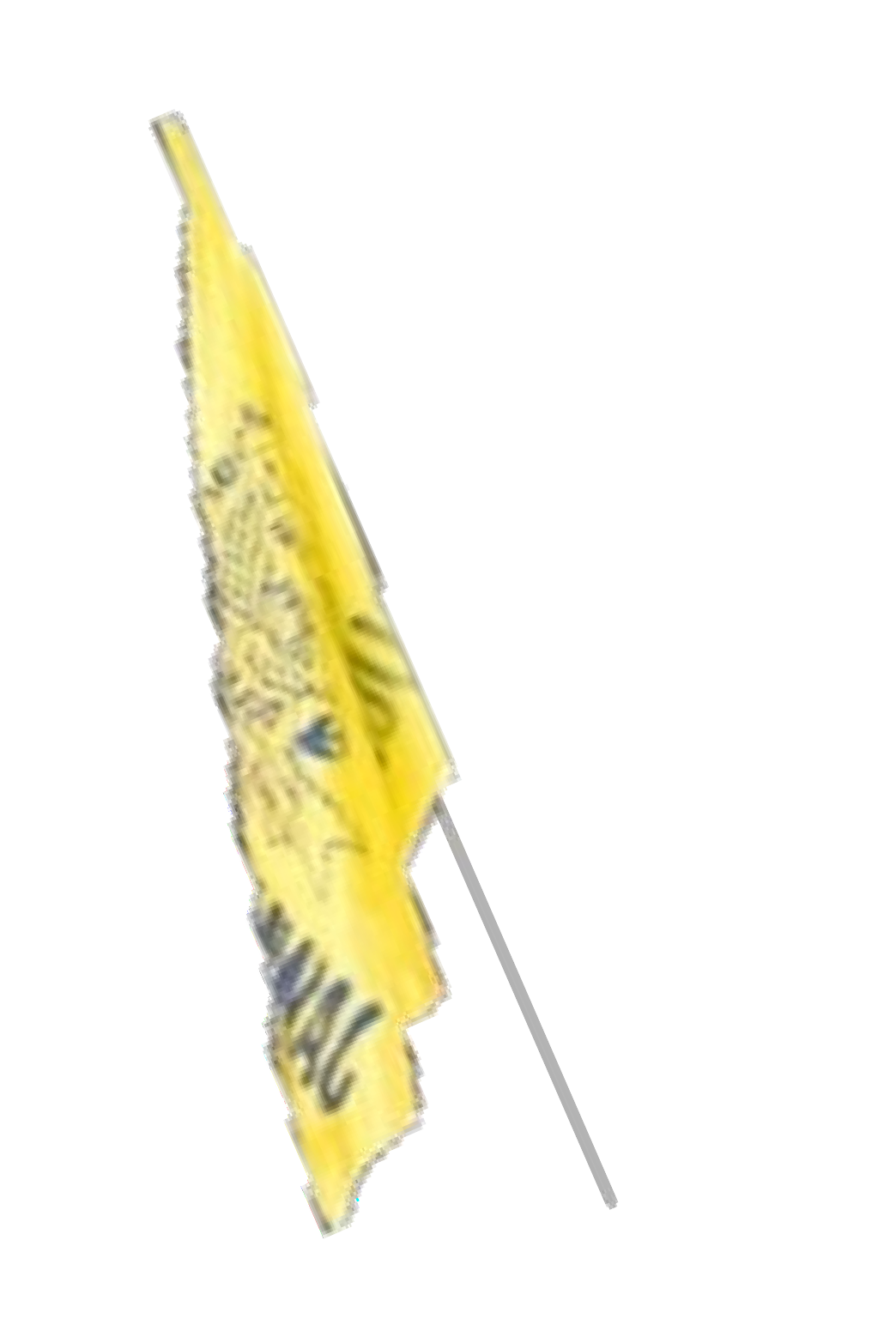 2023-24
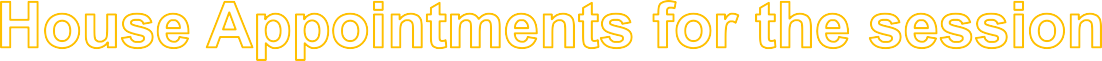 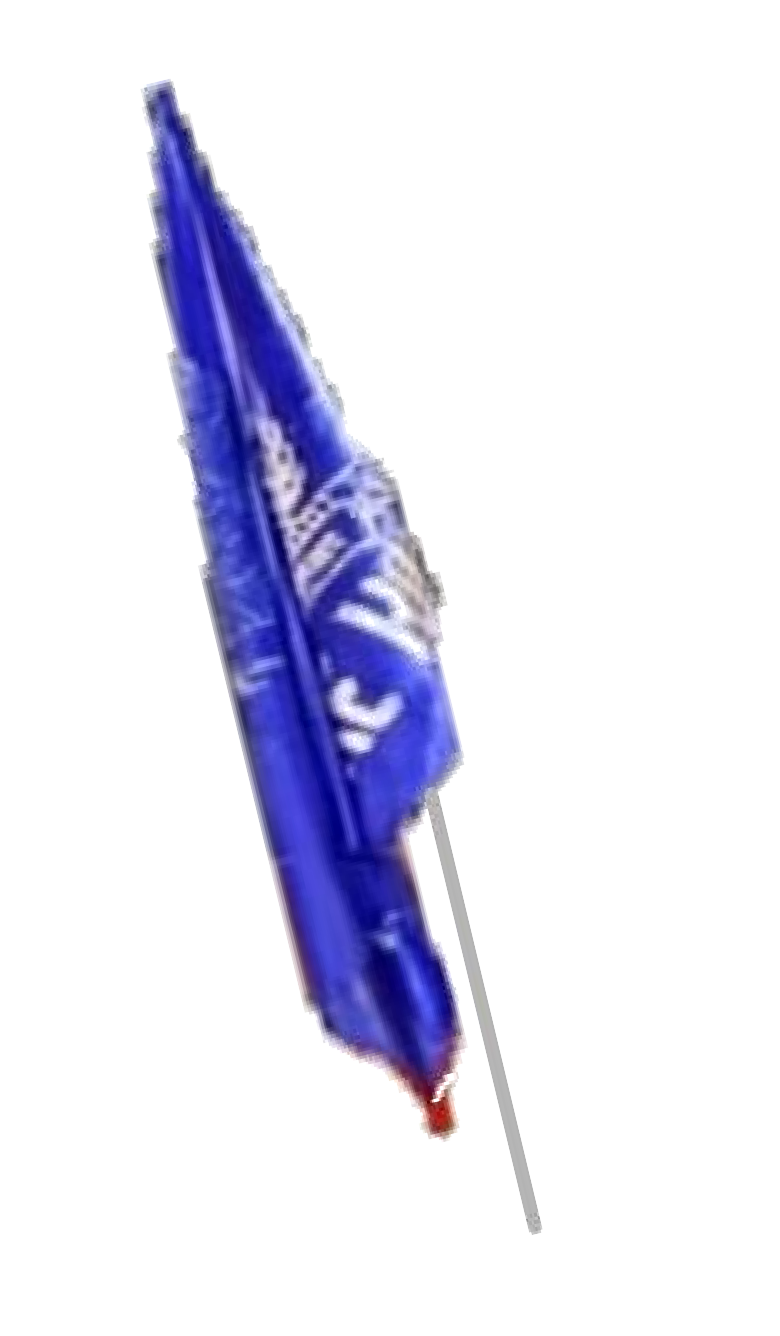 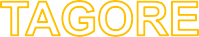 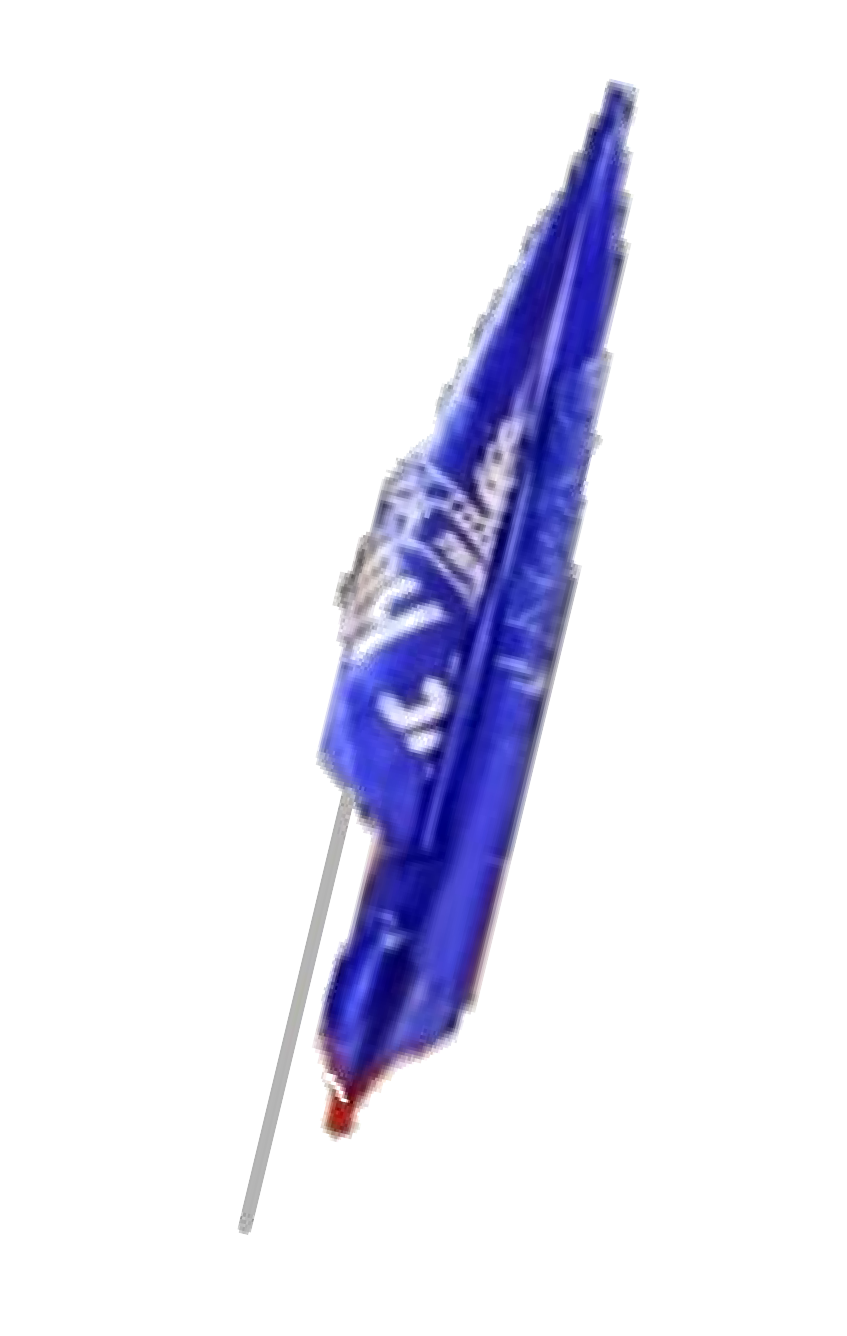 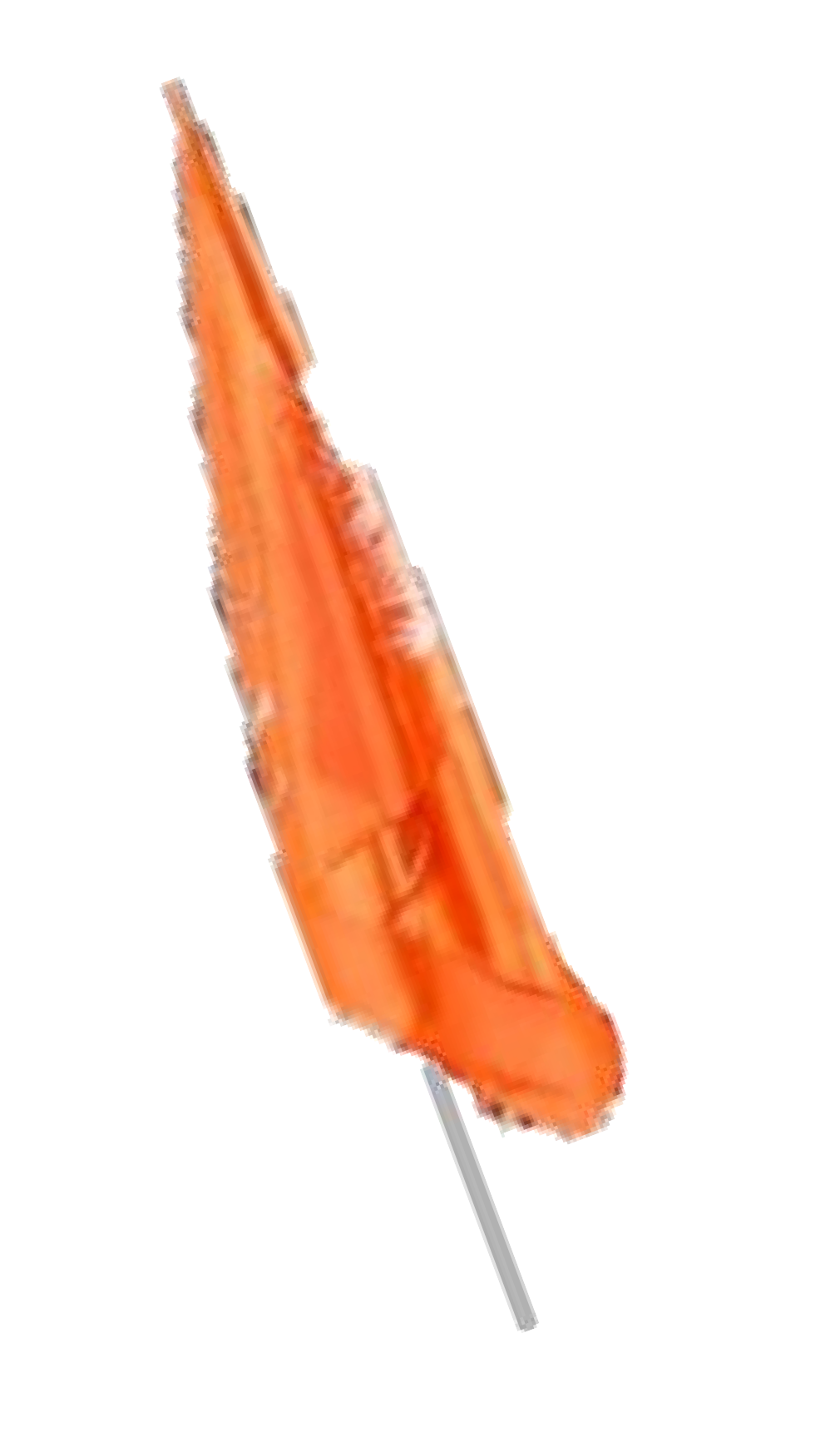 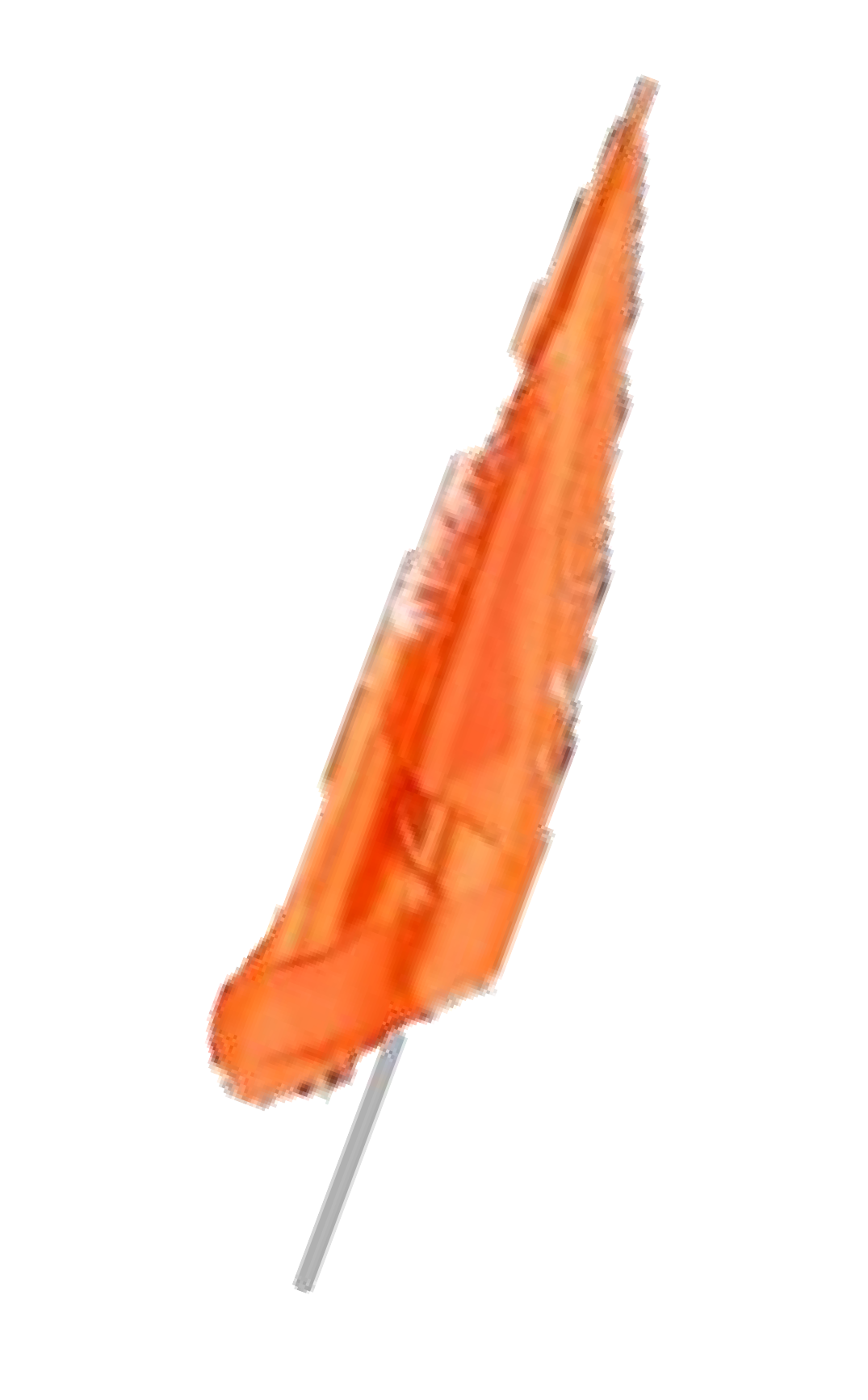 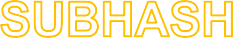 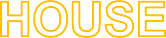 2023-24
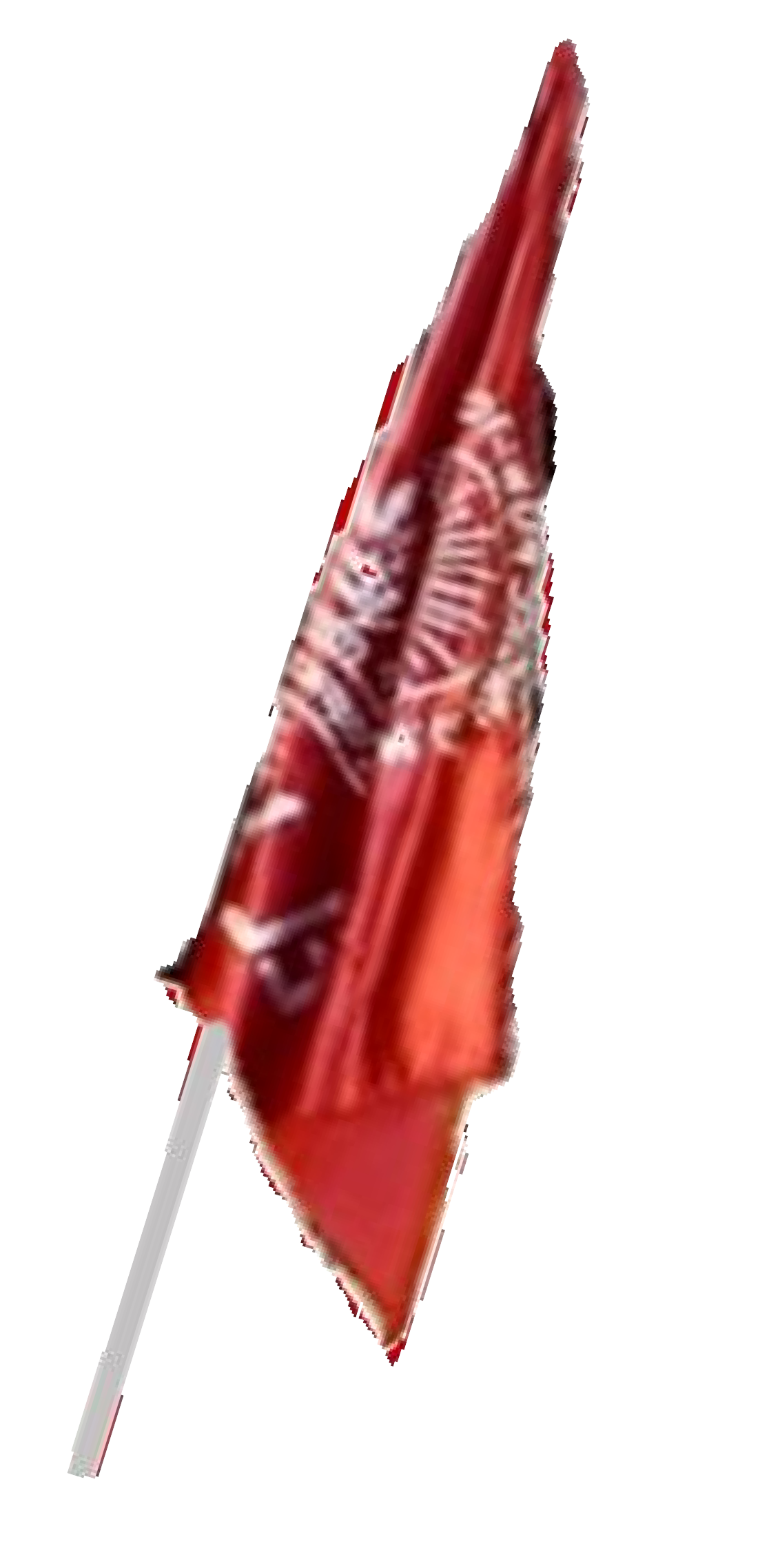 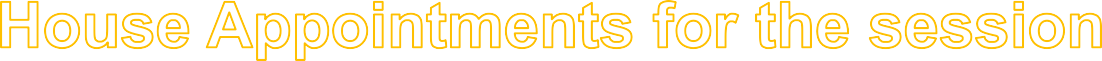 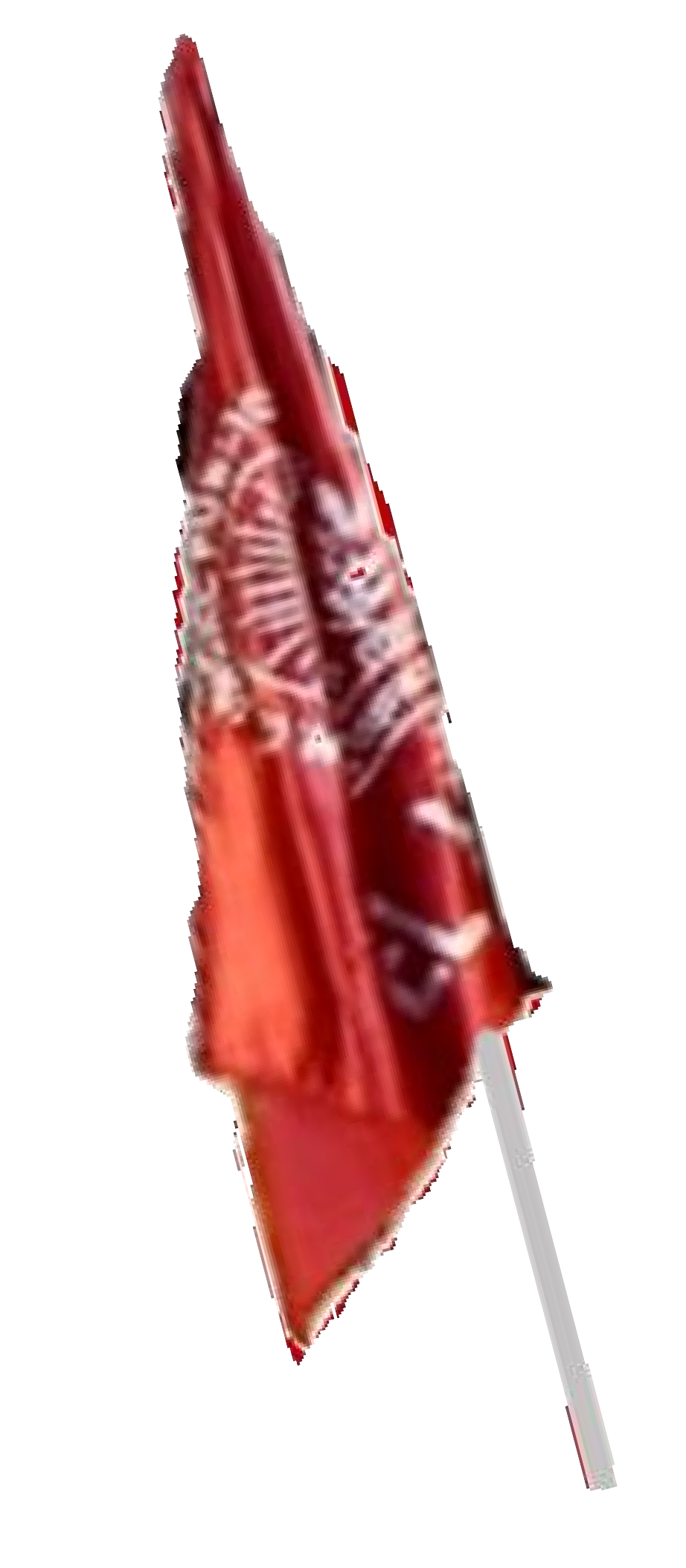 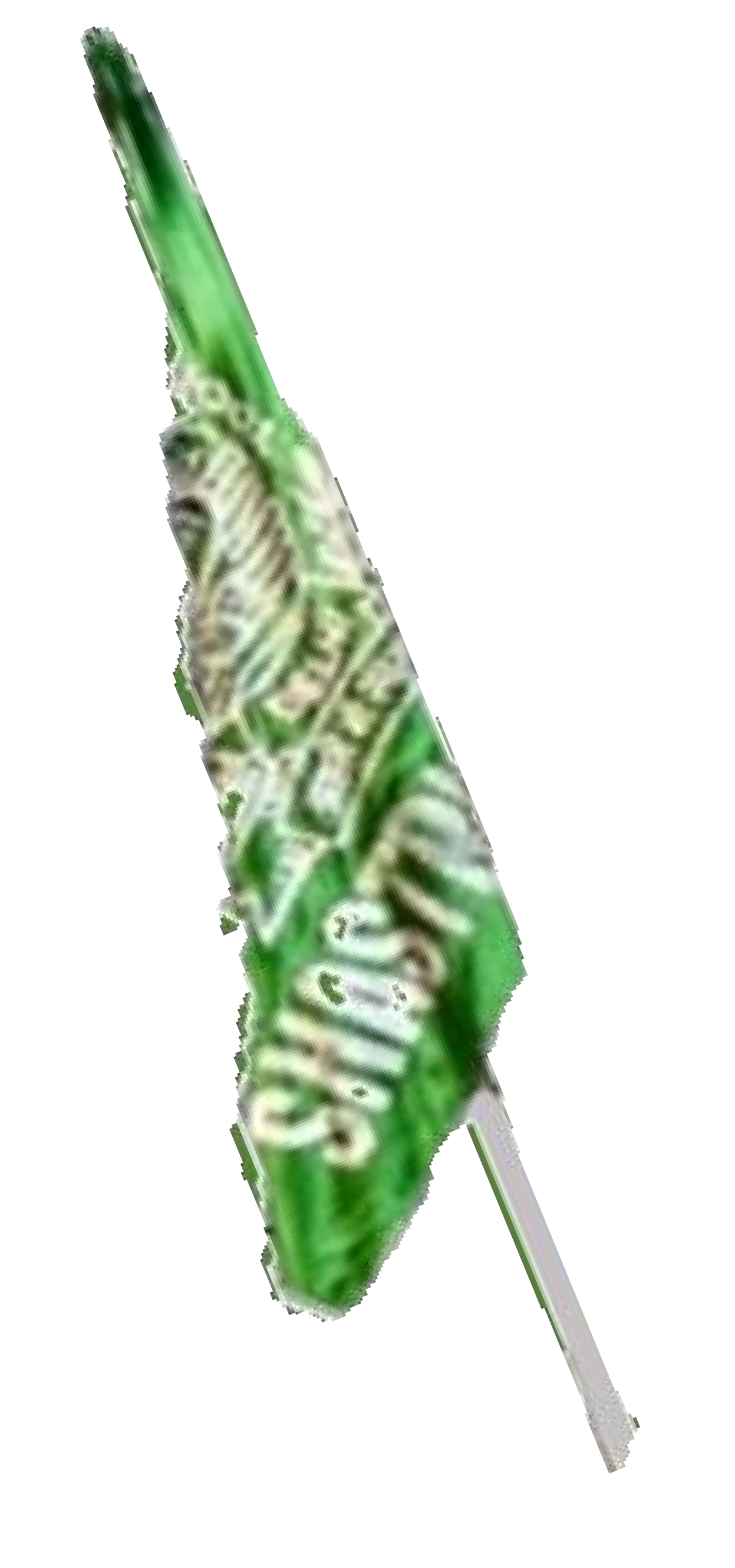 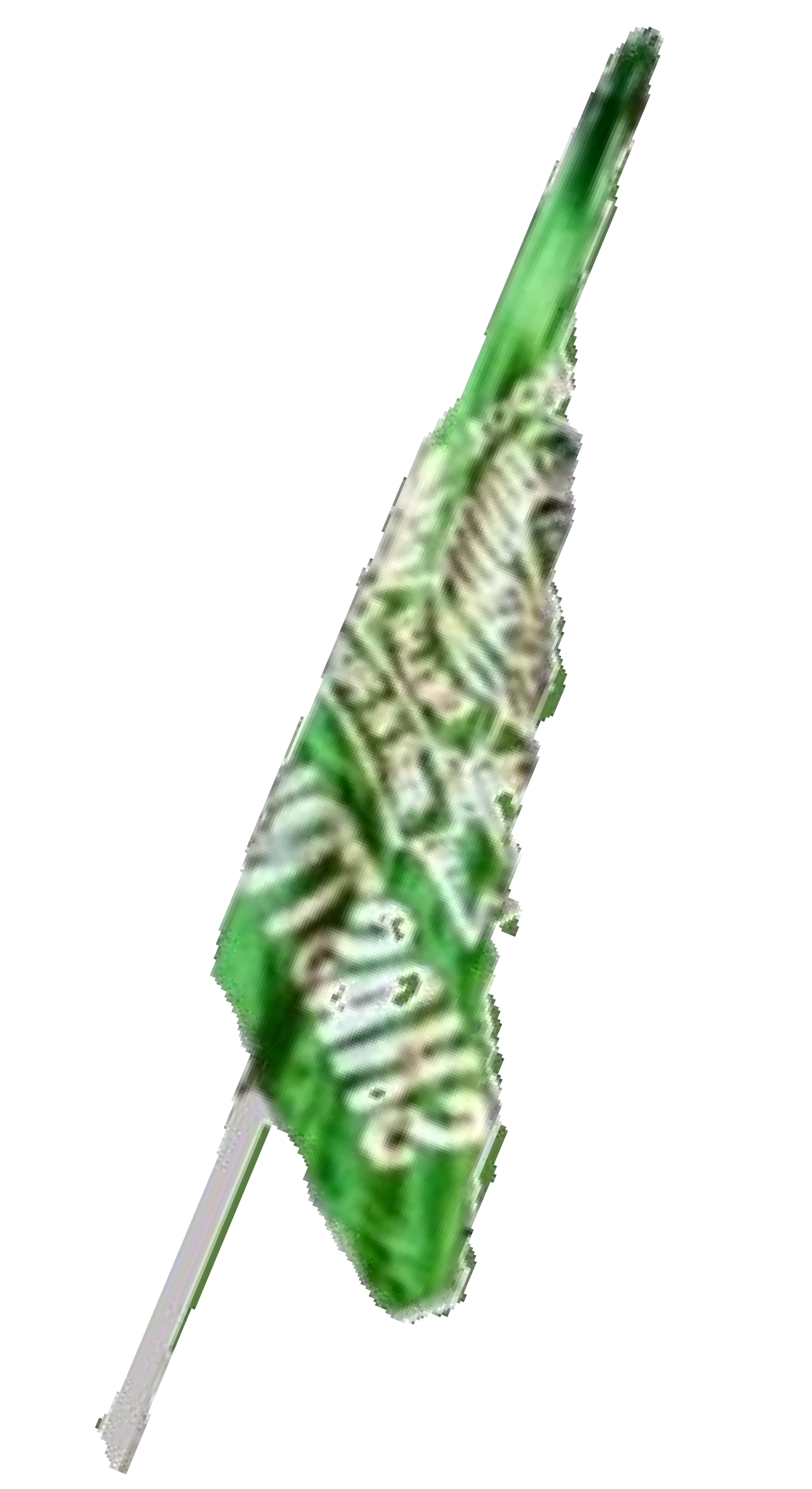 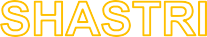 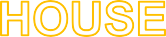